Joseph
God’s Plan in Action
Son of Jacob
GS of Isaac and GGS of Abraham
Jacob’s children (Gen. 29:32-30:24)
Leah - Reuben (1), Simeon (2), Levi (3), Judah (4)
Bilhah - Dan (5), Naphtali (6)
Zilpah - Gad (7), Asher (8)
Leah - Issachar (9), Zebulun (10)
Rachael - Joseph (11), Benjamin (12)
Family Tree of Joseph
Gen 37:3-4 (NASB)
3 Now Israel loved Joseph more than all his sons, because he was the son of his old age; and he made him a varicolored tunic. 
NKJV – “tunic of many colors”
4 His brothers saw that their father loved him more than all his brothers; and so they hated him and could not speak to him on friendly terms.
The Favorite Son
Genesis 37:2
Joseph gives bad report about his brothers
Genesis 37:5-11
Joseph’s dreams indicated they would bow down to him
Increased tensions between Joseph and his brothers
Joseph’s Actions Towards His Brothers
Genesis 37:18-20
Joseph’s brothers have intent to kill
V. 21-24
Reuben stops plot to kill Joseph
V. 23-28
Judah leads the plot to sell Joseph to Ishmaelites
V. 29-35
Brothers trick Jacob in thinking Joseph is dead
The Plot to Get Rid of Joseph
Sold to Potiphar (37:36)
Made an overseer of his house (39:4)
Potiphar’s wife falsely accuses Joseph (39:11-19)
Joseph put into prison (39:20)
Had authority in prison (39:22-23)
Interprets dreams of butler and baker (40:20-22)
The butler forgets about Joseph (23)
Joseph interprets pharaoh’s dreams (41:8-36)
Joseph made second in command (41:39-44)
Joseph’s Journey as a Slave
Brothers are sent to Egypt for food (42:6-34)
They bow down to him (v. 6)
He hides his identity
Tells brothers to bring Benjamin
They are invited to his house (43:16)
Joseph shows favor to Benjamin
He sets his brothers up
Judah pleads for Benjamin
Joseph’s emotions get to him
45:1-4; 14-15
Joseph is Reunited with his Brothers
Joseph sends for Israel
Settle in land of Goshen
All of Joseph’s family is brought to Egypt to live
Is given land, rations, etc.
Joseph is reunited with his Israel
Joseph Cares for his Family
Joseph did not give up
Joshua 1:9
Isaiah 41:10
Joseph made the best of his opportunities
Colossians 3:23-24
2 Timothy 2:15 
Did not gloat his success to his brothers
Jeremiah 9:23-24
Proverbs 24:17-18
What to Learn from Joseph
Did not seek revenge on his brothers (Gave the glory to God)
Matthew 5:38-39
Matthew 6:14-15
Ephesians 4:31-32
Realized God’s plan
45:5-8; 50:15-21
Jeremiah 29:11
Proverbs 3:5-6
What to Learn from Joseph
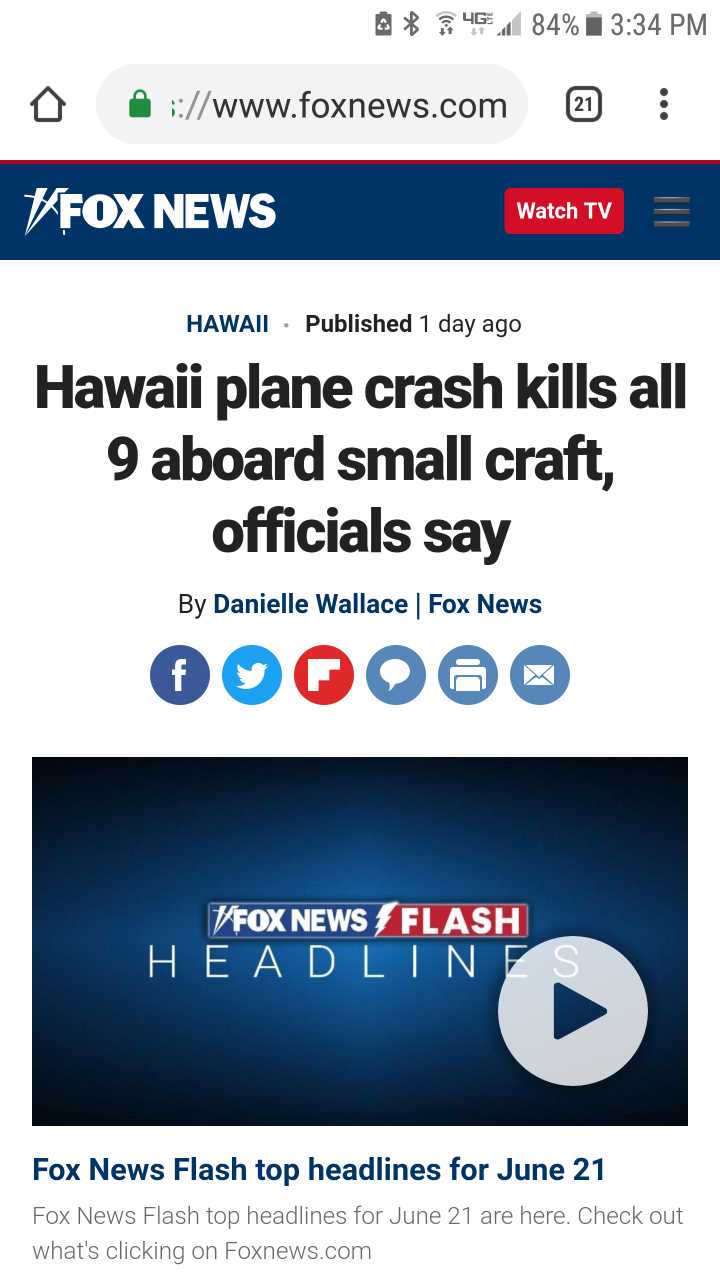